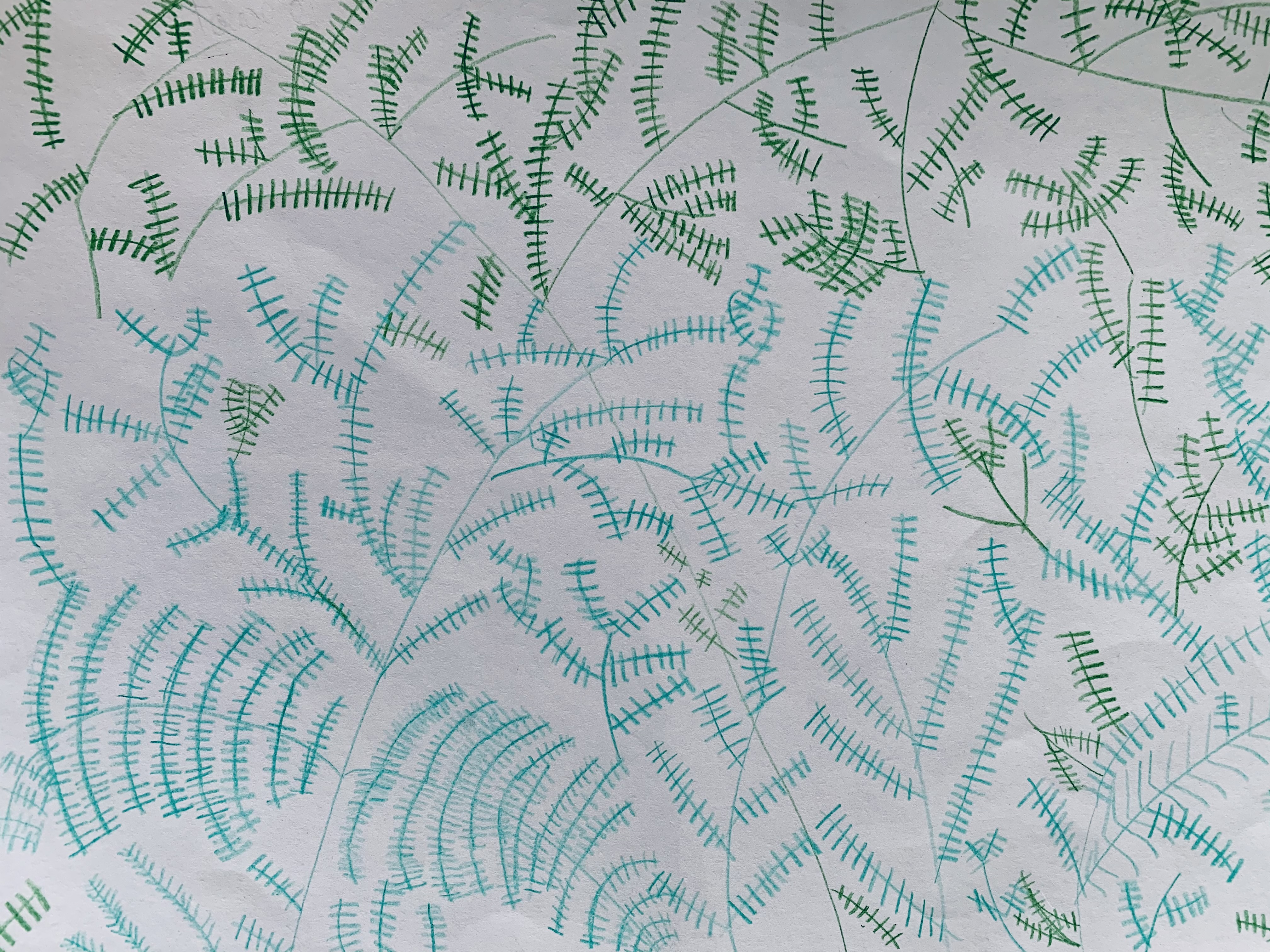 ERBAGHJU NUSTRALE
Scola bislingua d’Urtaca 
I 12 zitelli di CM1/CM2 cù A maestra Caroline Massiani
A filetta
(La fougère)
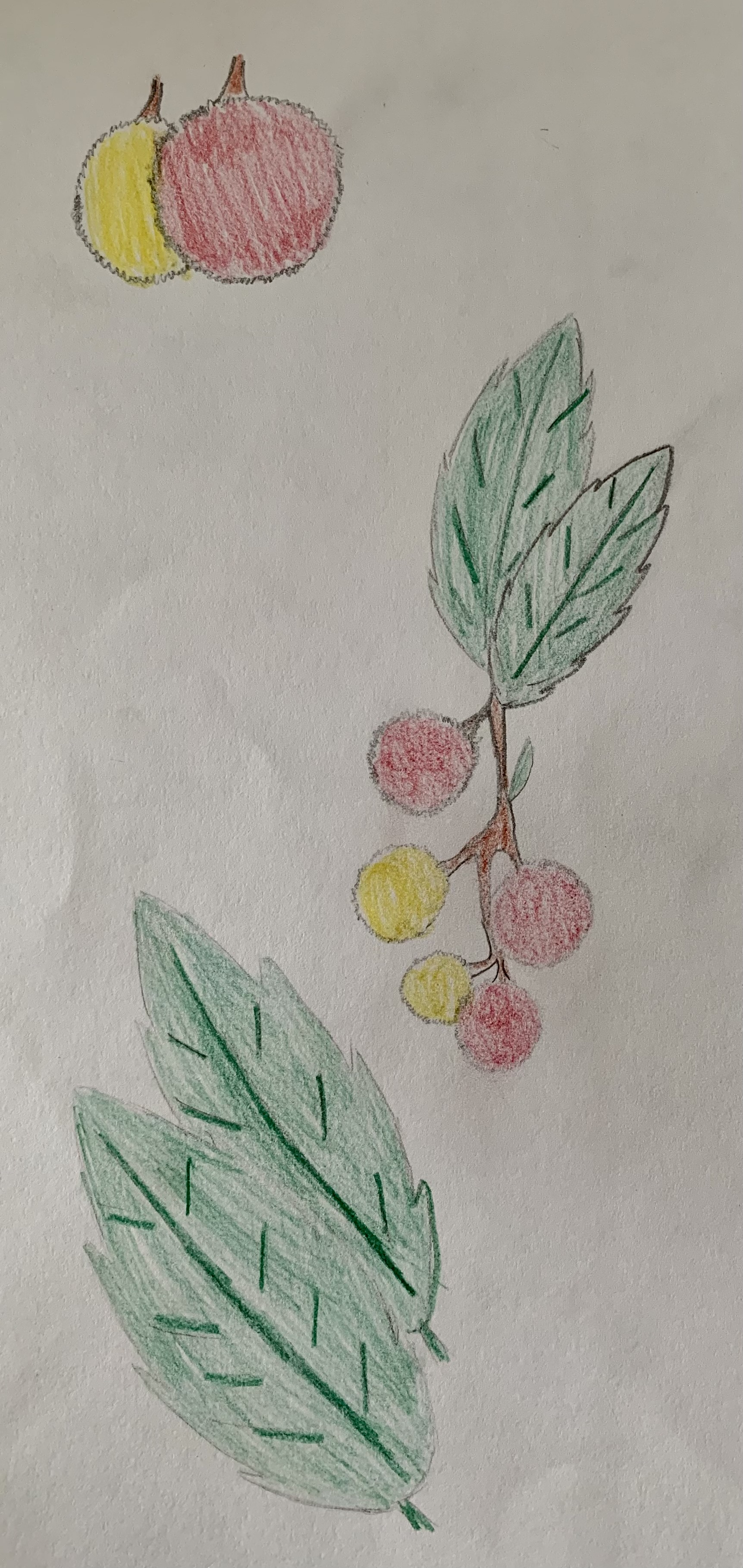 PLANU :
Cuntestu
Prujettu
Ogettivu 1 : scopre a machja è i so vegetali
Ogettivu 2 : scopre u liturale è i so vegetali 
Vultendu in scola 
Qualquì pagine di l’erbaghju
L’albitru
(L’arbousier )
CUNTESTU :
Marcelle Conrad era una butanista corsa famosa.
Elle a dédié sa vie à découvrir et répertorier la flore endémique de l’île. Nous nous inspirons de cette lettre qu’elle a écrite aux randonneurs pour créer un herbier respectueux de la nature, rempli de dessins et de textes. 
Notre herbier, l’Erbaghju Nustrale.
PRUJETTU : FA UN ERBAGHJU
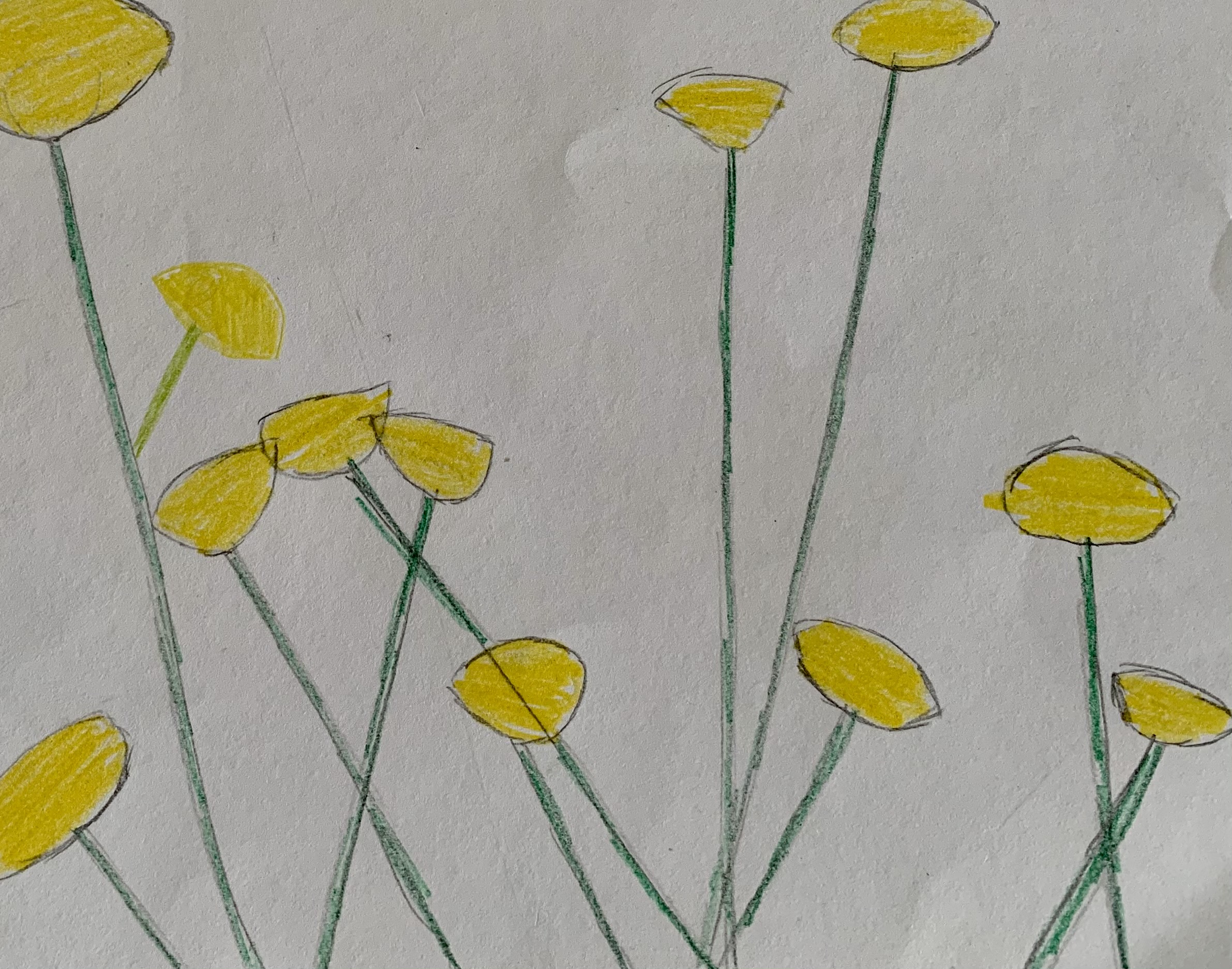 Ce projet a pour but de nous faire découvrir différents milieux naturels corses. 
Nous souhaitons apprendre à reconnaître les différents types de végétation, 
à mieux connaître la flore locale afin de la valoriser et de la protéger.
A murza
(L’immortelle d’Italie)
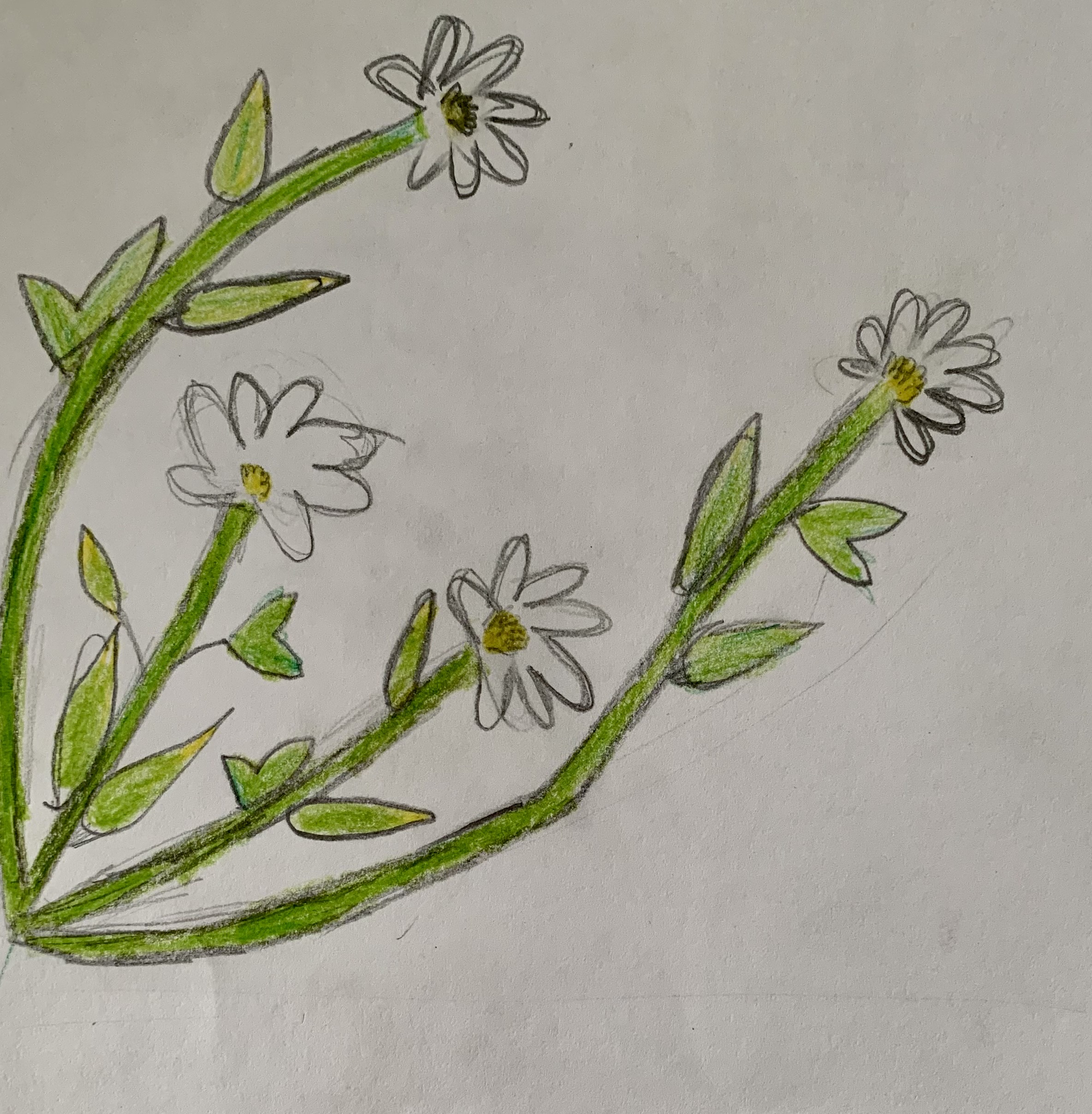 OGETTIVU 1 : scopre A MACHJA è I SO VEGETALI
Avemu fattu una spassighjata trà Lama è Urtaca. Avemu pigliatu ritratti di e piante è fattu disegni.
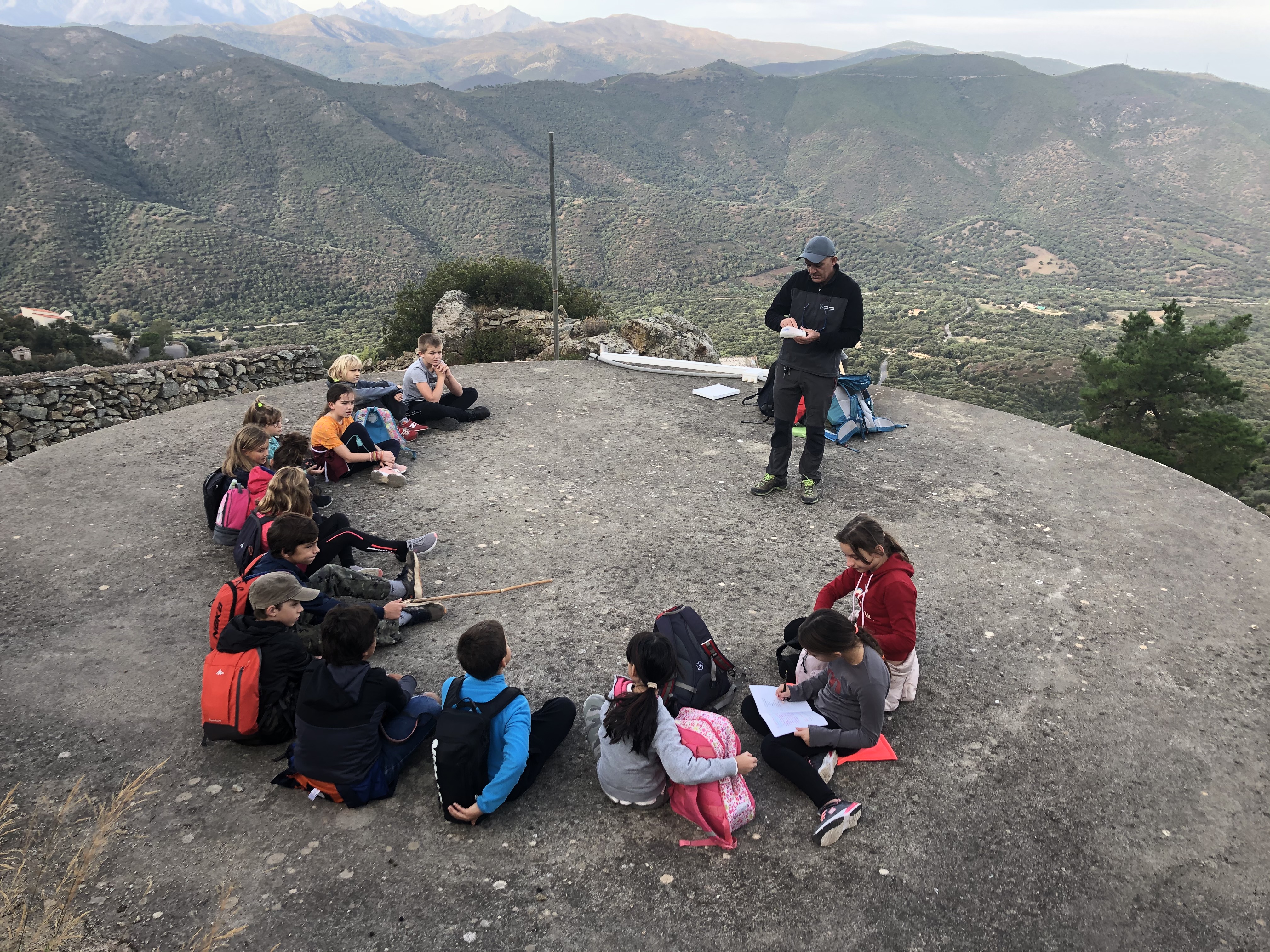 U muchju 
(Le ciste de Montpellier)
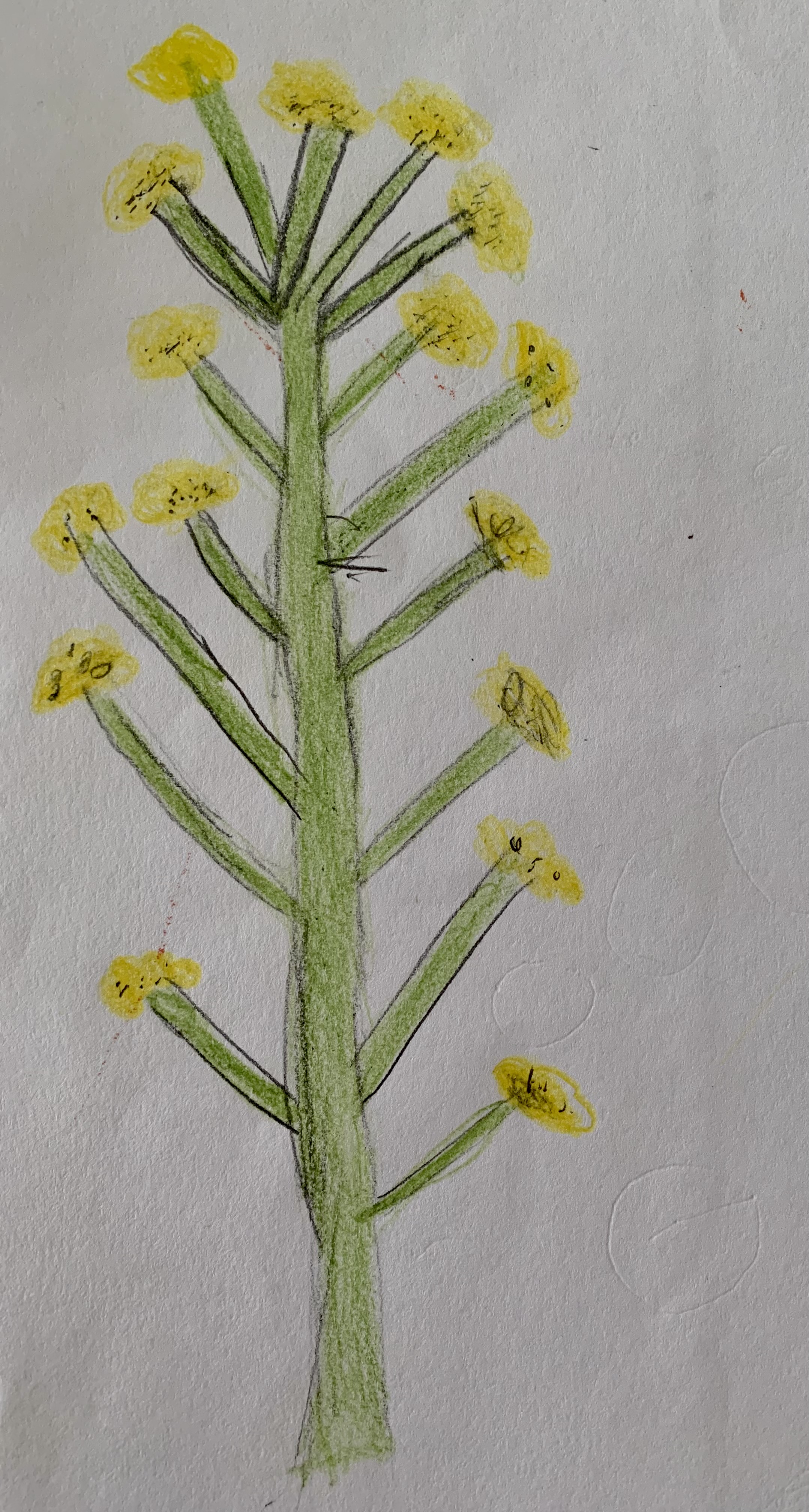 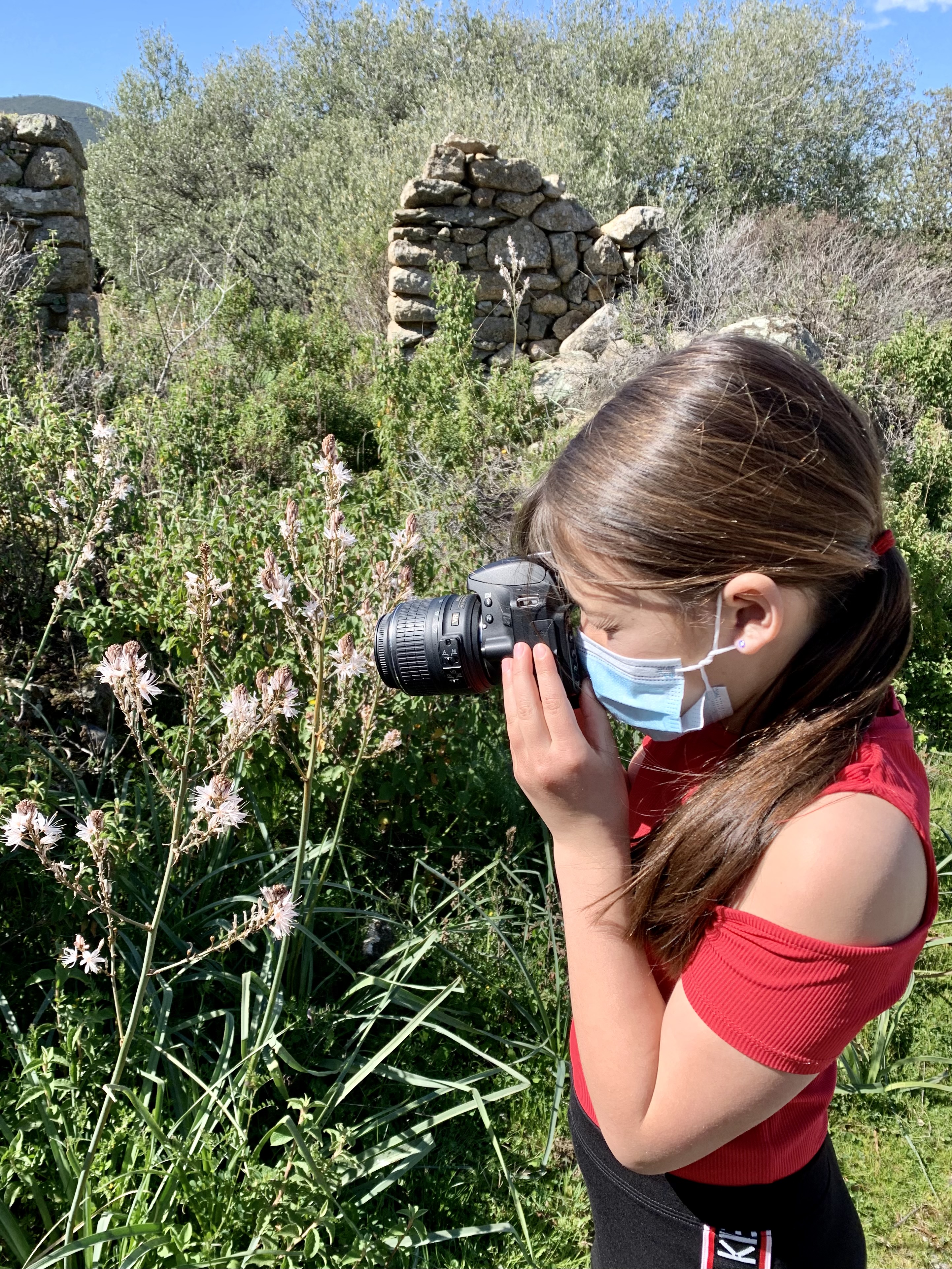 A ghjinestra corsa
(Le genêt corse)
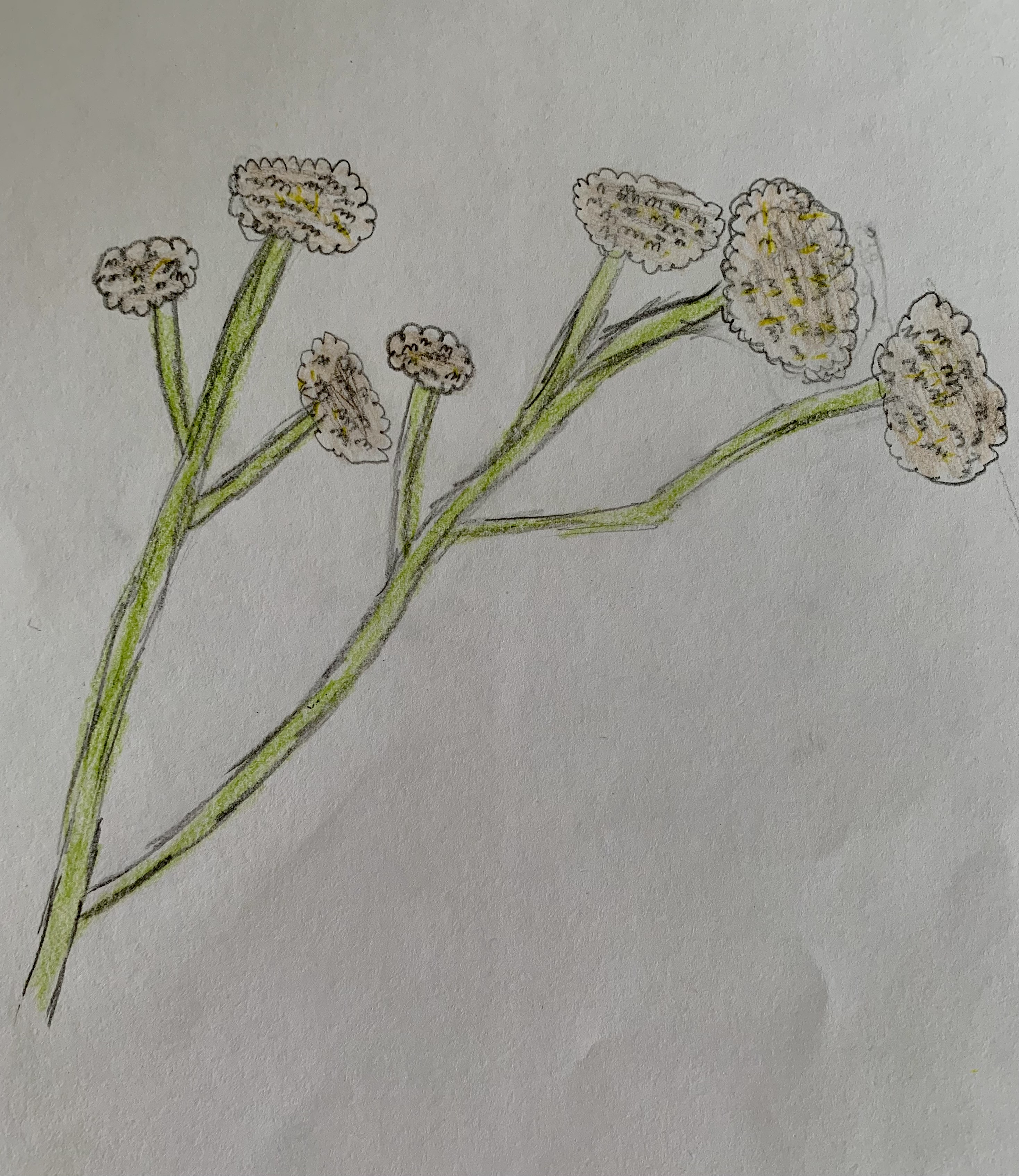 Scuperta cù i sensi : toccà, sente, osservà …
Erba santa 
(Achillée du Portugal)
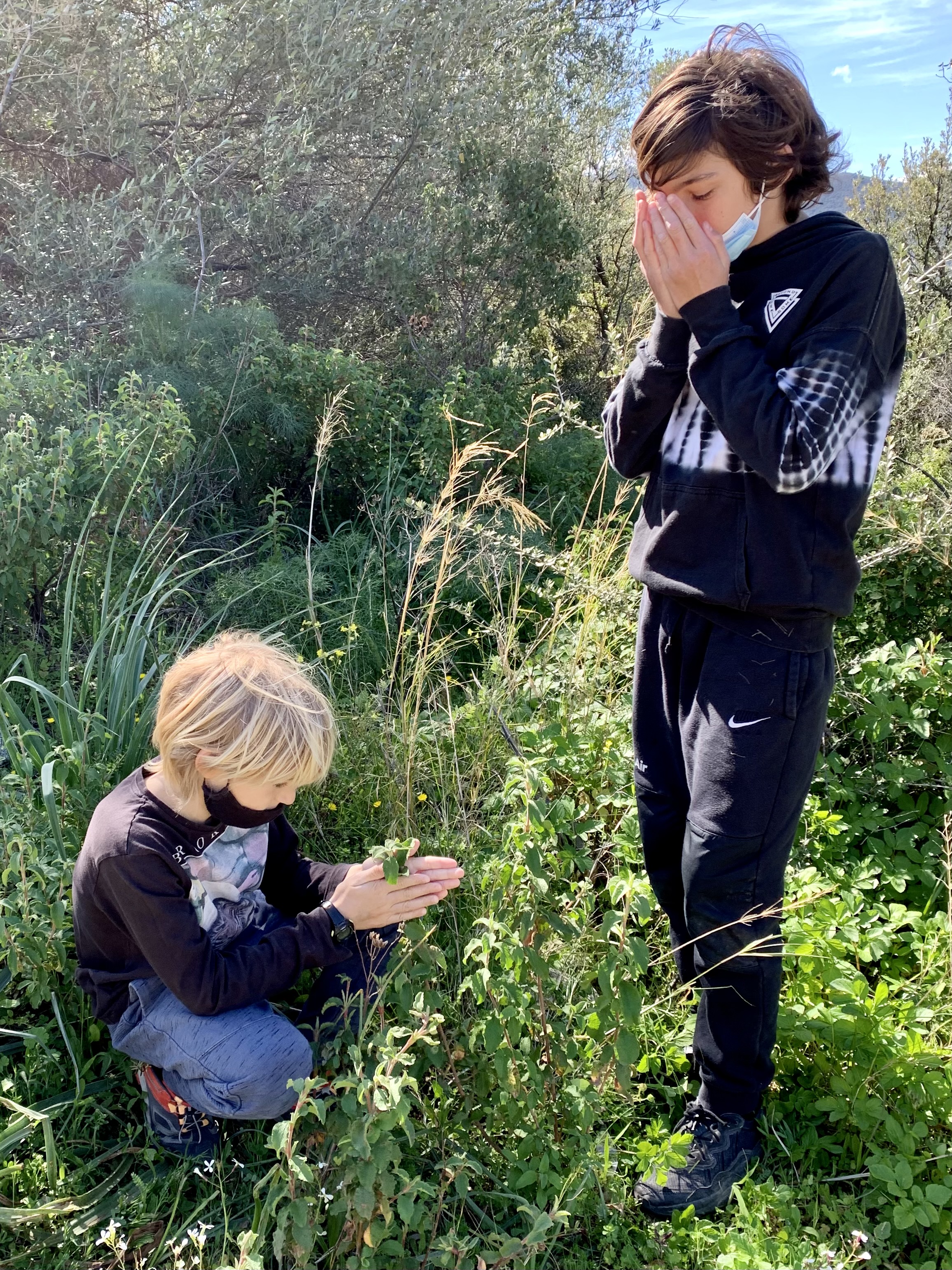 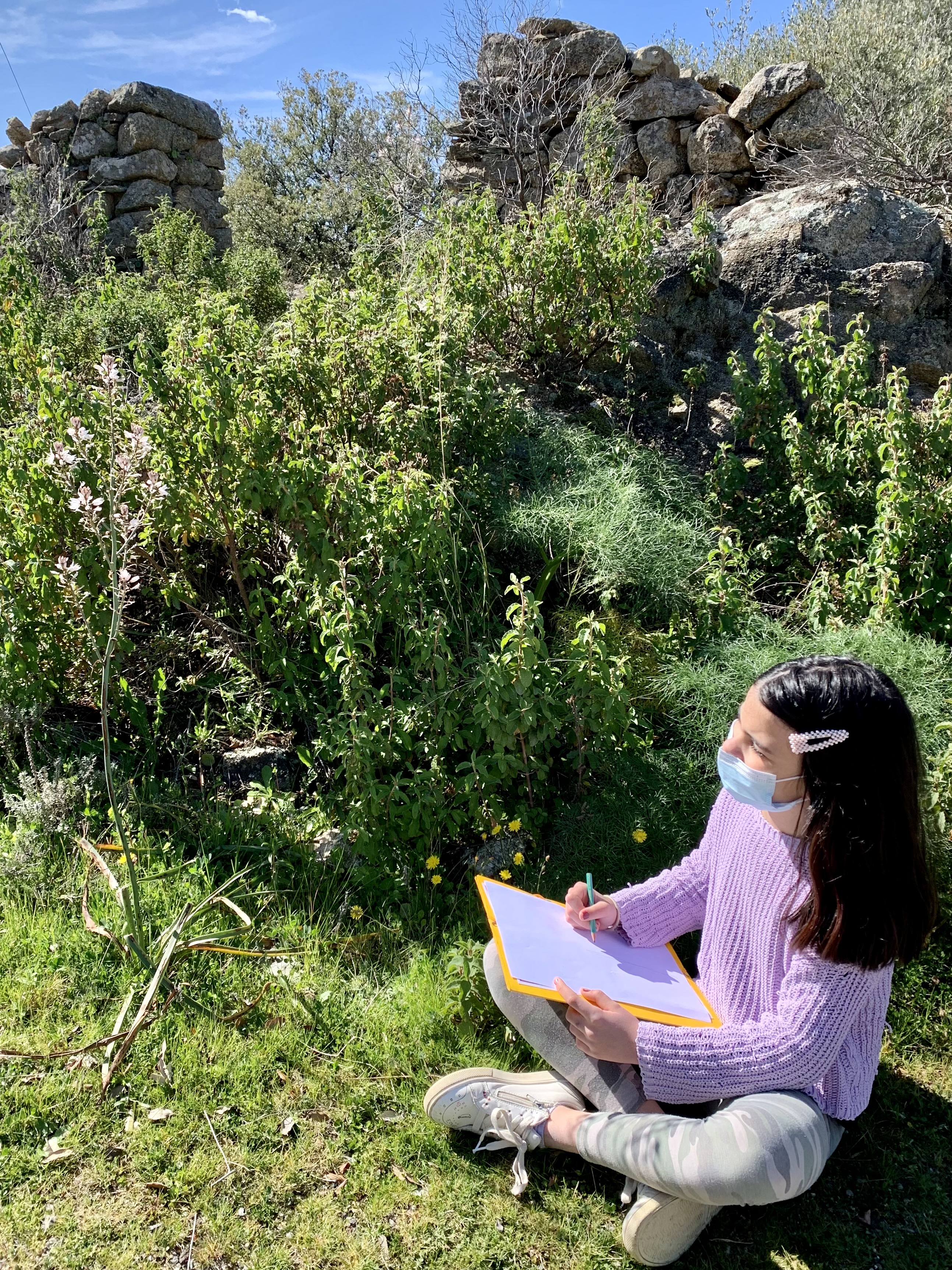 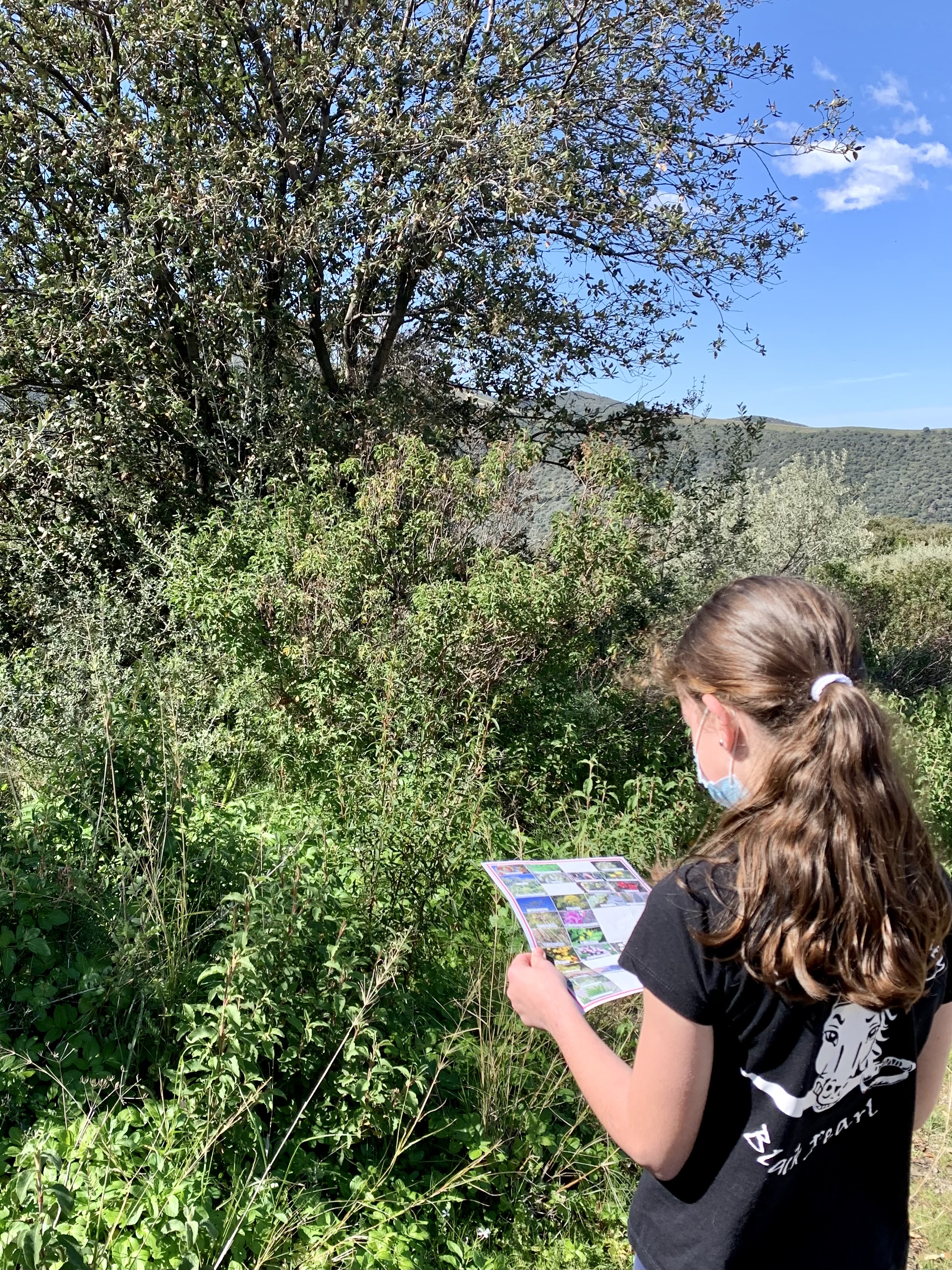 OGETTIVU 2 : scopre u liturale è i so vegetali
Cù François Xavier Montecattini, avemu scupertu A punta di Spanu. Ghjè un locu preservatu da u Cunservatoriu di u liturale. 
Avemu amparatu à fà a sfarenza trà e piante endemiche è e piante invasive.
Ranfie di strega 
(Griffes de sorcière)
Spassighjata in Spanu
Vultendu in scola …
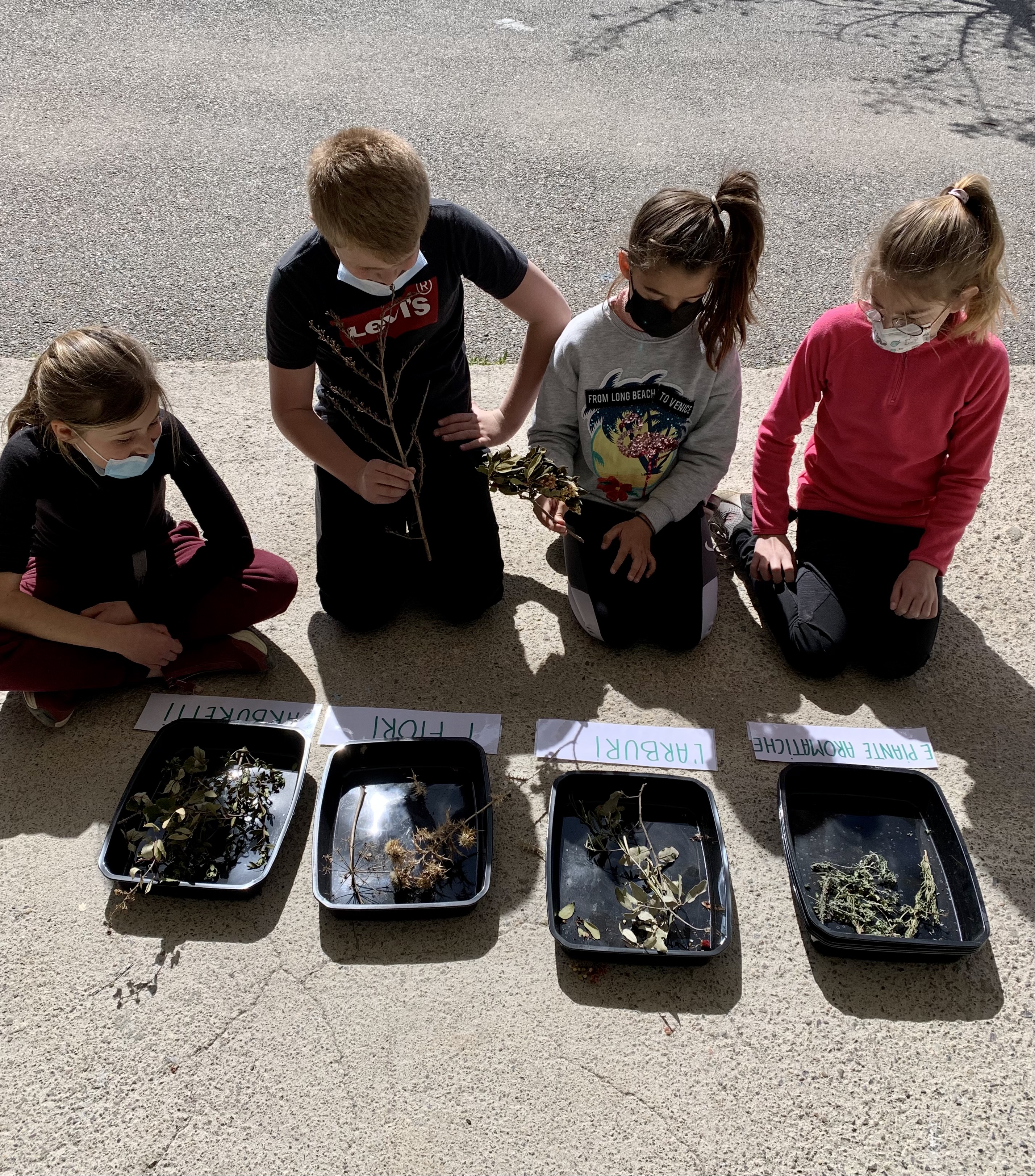 Avemu classificatu e piante 
Avemu fattu ricerche nantu à i vegetali osservati indè a natura 
Avemu principiatu u nostru travagliu d’erbaghju
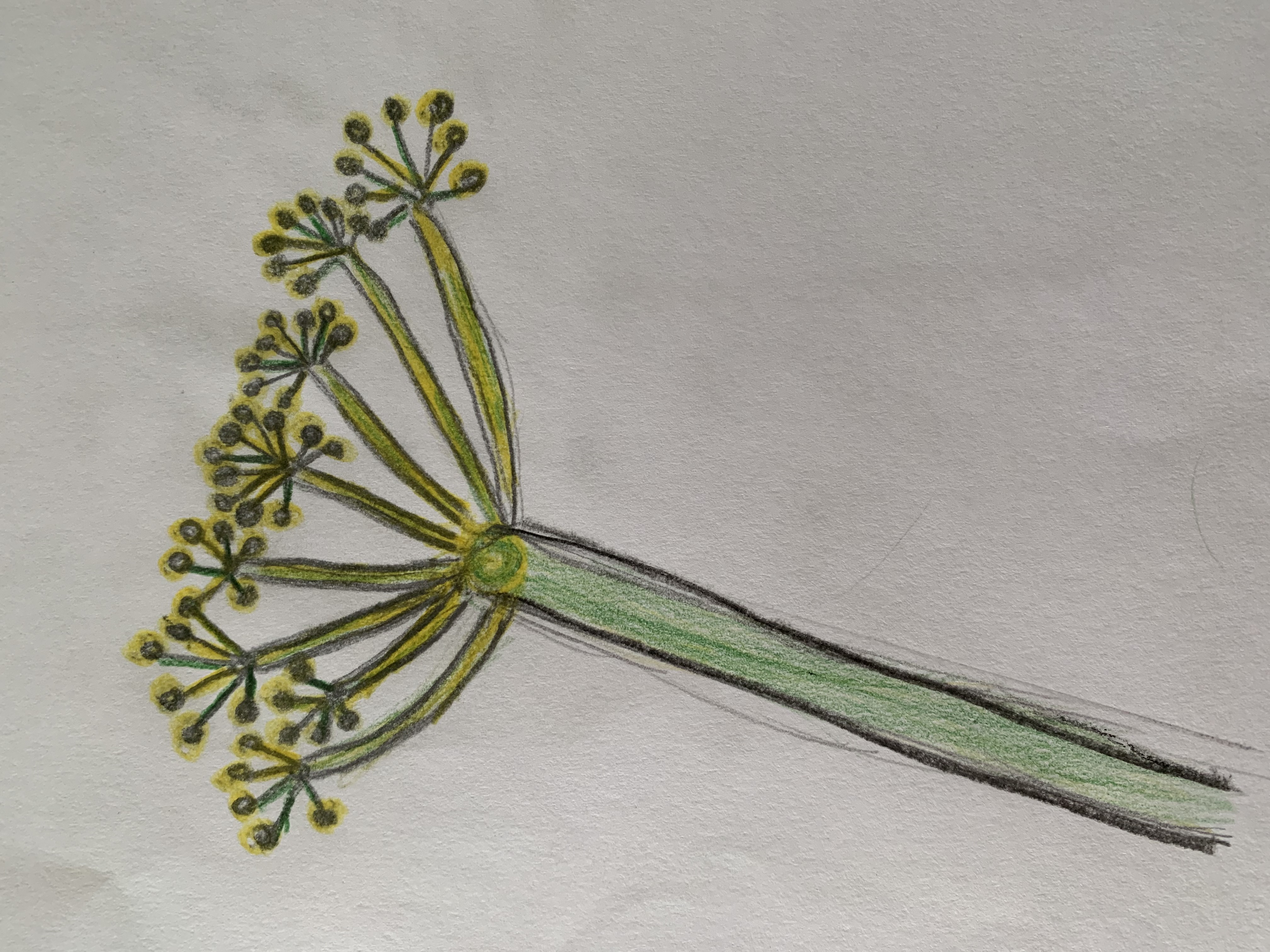 U finochju 
(Le fenouil)
Nos textes et nos dessins ont été scannés. Ils vont être mis en page et envoyés à l’impression. 
Nous aurons chacun un livre, intitulé « ERBAGHJU NUSTRALE ».
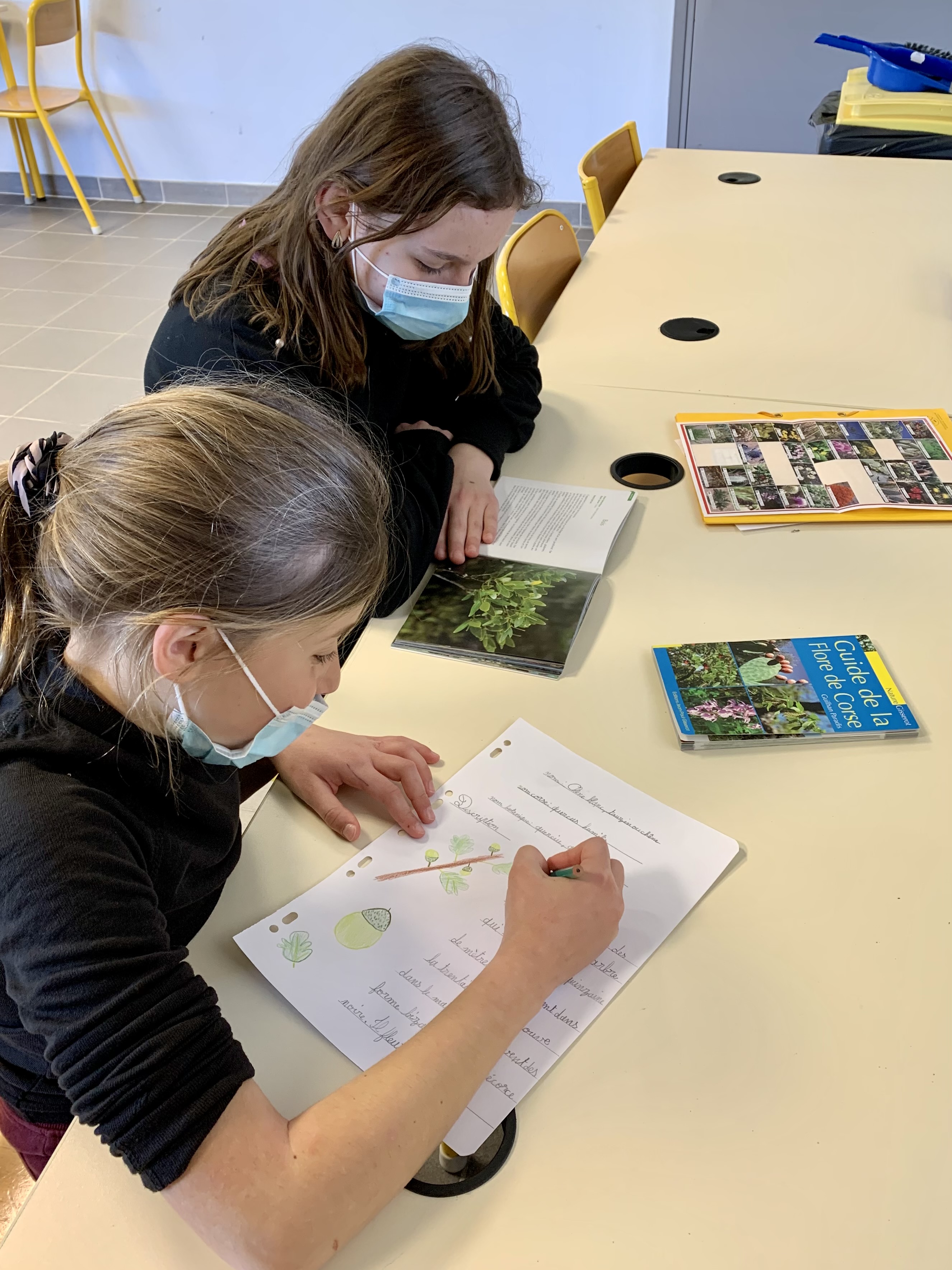 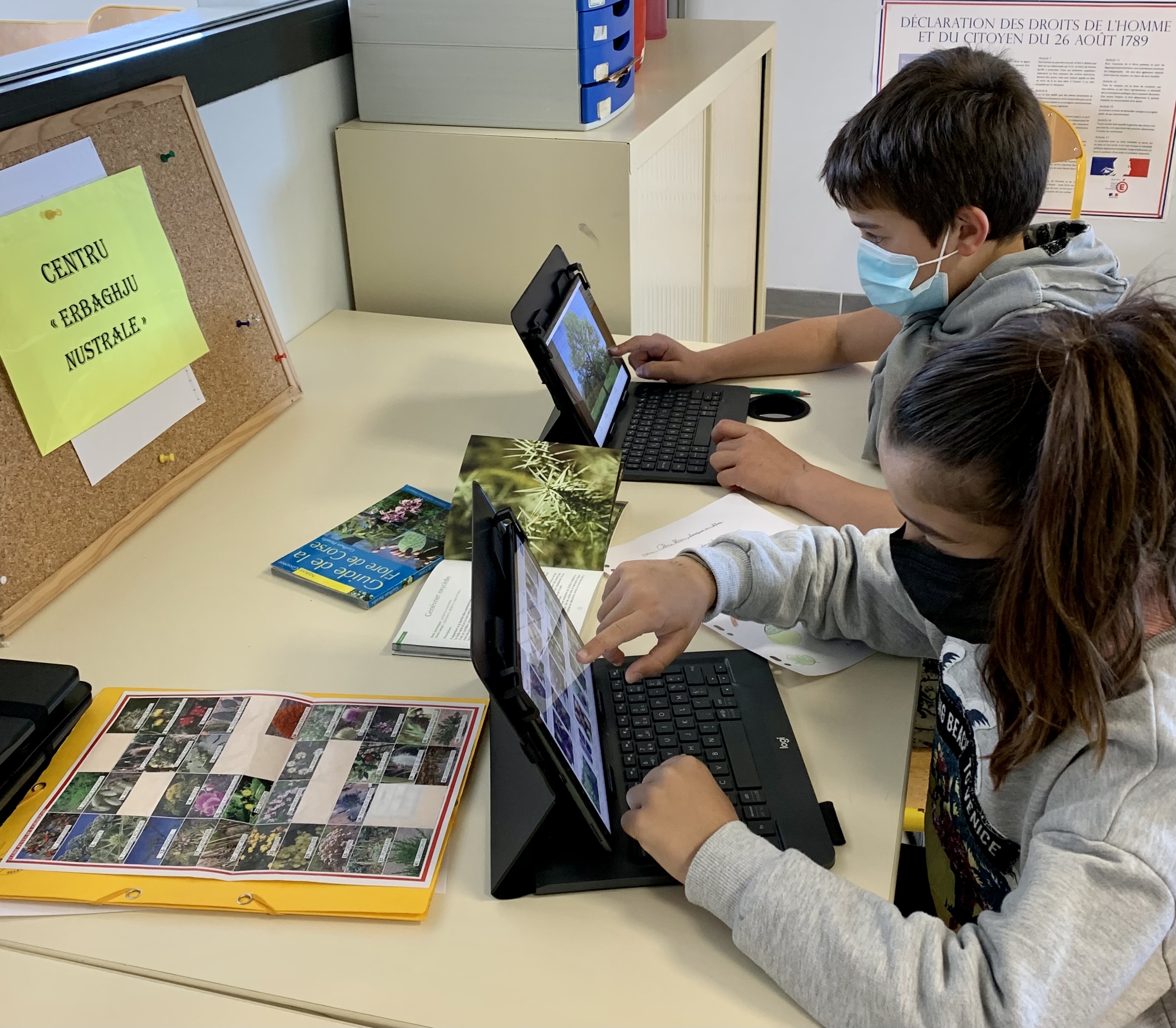 Voici en avant première quelques extraits …
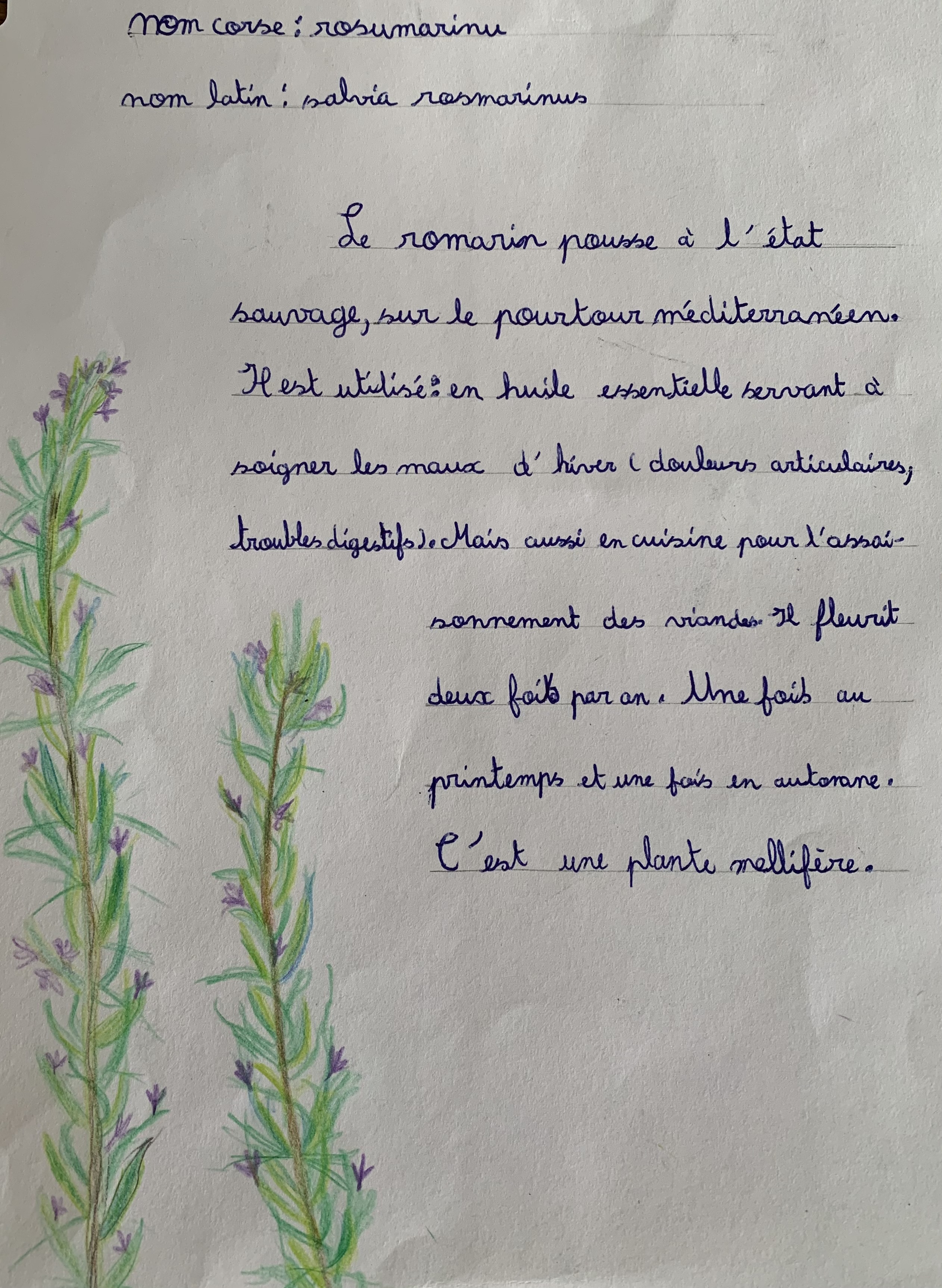 U rosumarinu 
(Le romarin)
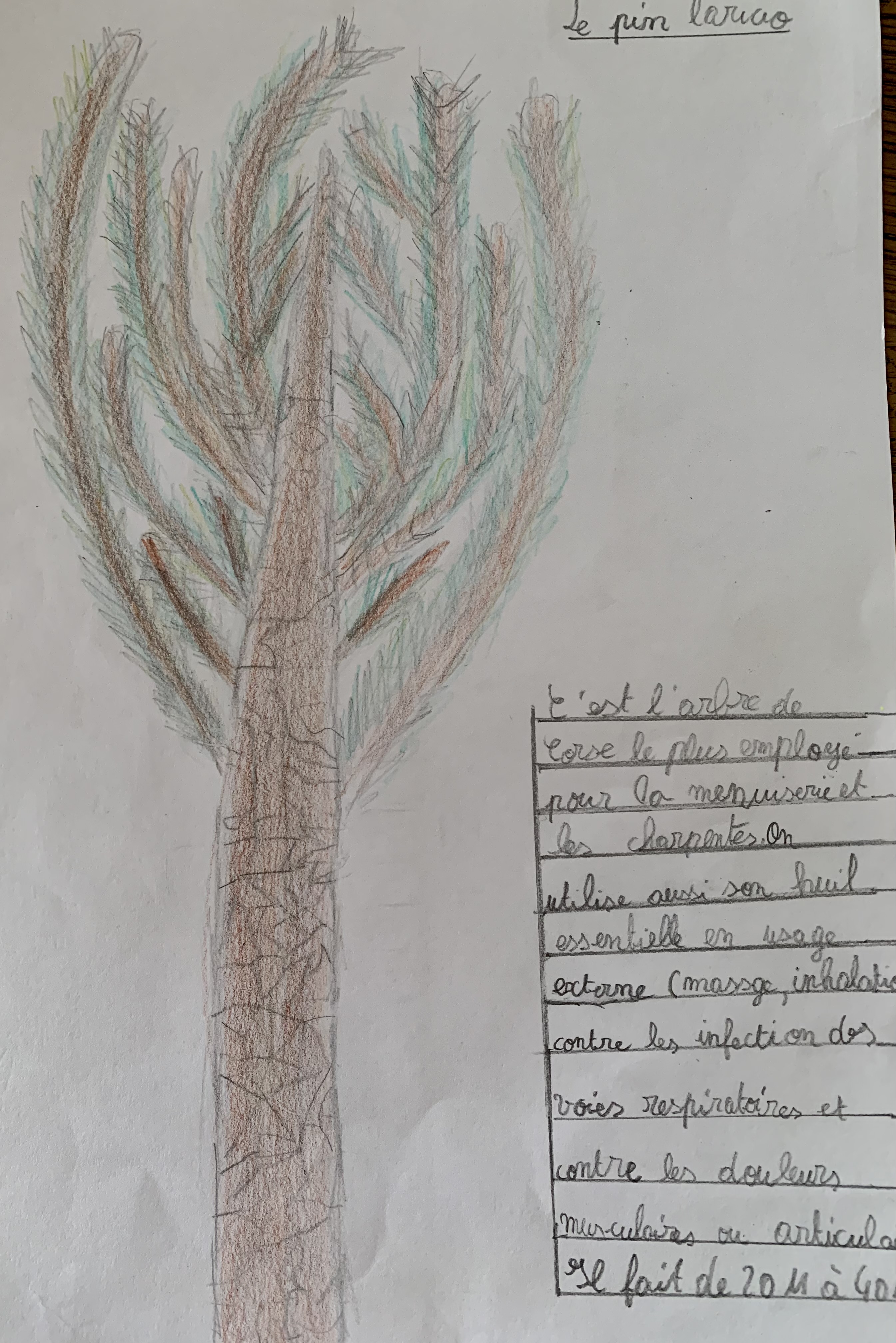 U Laricciu 
(Le pin Laricio)
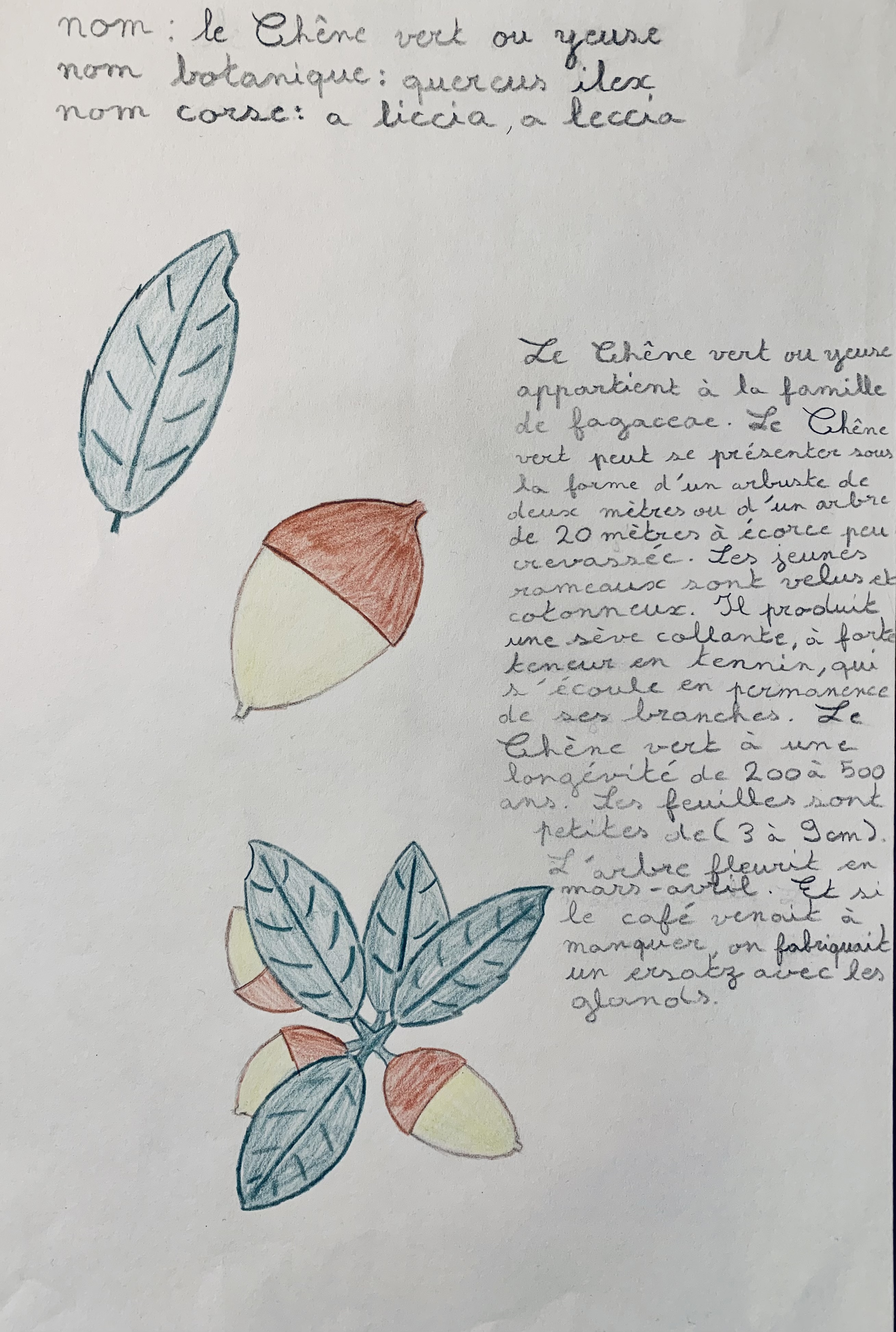 A leccia
(Le chêne vert)